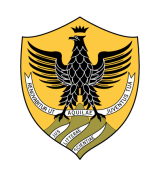 Università degli Studi dell’Aquila
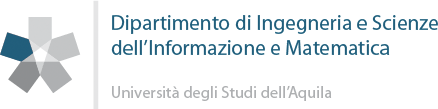 Corso di Algoritmi e Strutture Dati con Laboratorio
A.A. 2014/15
Introduzione
Corso Integrato di Algoritmi e Strutture Dati con Laboratorio
Modulo da 6 CFU di Algoritmi e Strutture Dati - ASD (Prof. Guido Proietti)
Modulo da 6 CFU di Laboratorio di ASD (Dott.ssa Giovanna Melideo)
Orario di LASD: Lunedì e Mercoledì ore 14 – 16 (Aula A1.6 Blocco 0)
Su indicazione della docente alcune lezioni potranno svolgersi il martedì ore 9-11
Ricevimento: Mercoledì ore 11-13 previo appuntamento (giovanna.melideo@univaq.it )
Corso di Laboratorio di Algoritmi e Strutture Dati A.A. 2014/2015
2
Obiettivi del Corso
Obiettivi congiunti con il corso di ASD
Introdurre allo studio di algoritmi e strutture dati (orientato alla realizzazione di programmi efficienti in Java) e all'analisi della complessità computazionale di programmi
Fornire le competenze necessarie per:
Analizzare le principali problematiche e tecniche relative alla progettazione e analisi degli algoritmi, e saperle valutare in termini di efficienza computazionale rispetto al problema da risolvere
Scegliere e realizzare strutture dati adeguate al problema che si vuole risolvere
Sviluppare un’intuizione finalizzata alla soluzione efficiente di problemi computazionali
Gli algoritmi fondamentali studiati rappresentano la base di programmi più grandi in molte aree applicative
Corso di Laboratorio di Algoritmi e Strutture Dati A.A. 2014/2015
3
Prerequisiti
Si assume che lo studente abbia acquisito le nozioni di base della programmazione e sia in grado di implementare semplici algoritmi in Java.
Si consiglia fortemente di dedicarsi allo studio del corso di ASDL solo dopo aver sostenuto con esito positivo l’esame di Fondamenti di Programmazione con Laboratorio (propedeuticità)
Corso di Laboratorio di Algoritmi e Strutture Dati A.A. 2014/2015
4
Modalità d’esame
L’esame di ASDL (12 CFU) consiste in:
una prova scritta e una prova orale di teoria, entrambe obbligatorie
una prova scritta di laboratorio, seguita da un’eventuale prova orale da svolgersi a discrezione della docente o su richiesta dello studente
Gli scritti di teoria e laboratorio possono essere svolti disgiuntamente, ma la loro validità è mantenuta solo:
all’interno della stessa sessione invernale (feb)
all’interno della sessione estiva-autunnale (giu-sett)
La prova orale di teoria può essere svolta solo dopo aver superato sia lo scritto di teoria che lo scritto di laboratorio
Se si viene respinti all’esame orale di laboratorio, bisogna ripetere la sola prova scritta di laboratorio
Corso di Laboratorio di Algoritmi e Strutture Dati A.A. 2014/2015
5
Modalità d’esame: le prove parziali
È una modalità riservata agli studenti iscritti al secondo anno, o a chi non ha mai sostenuto una prova parziale in passato
Il primo parziale ha un unico appello a Novembre (settimana 24-29 novembre 2014); chi supera il primo parziale può accedere al secondo parziale
Il secondo parziale ha due appelli nel mese di Febbraio; chi supera anche il secondo parziale (sostenendo eventualmente la prova orale di lab.) e ha superato lo scritto di teoria può accedere all’orale di teoria, da svolgere comunque entro Febbraio
Corso di Laboratorio di Algoritmi e Strutture Dati A.A. 2014/2015
6
Sillabo e testi
Sillabo del corso, orario di ricevimento ed altre informazioni sono pubblicati sul sito DISIM. 
Diario delle lezioni e materiale integrativo:
http://www.di.univaq.it/melideo/lezioni_labalg2014.html
Libro di testo:
Progetto di algoritmi e strutture dati in Java, di C.Demetrescu, U.Petrillo, I.Finocchi, P.Italiano (Ed. McGraw-Hill)
Altri testi:
Algoritmi e strutture dati in Java, di W.J.Collins (Ed. Maggioli, Apogeo Education)
Corso di Laboratorio di Algoritmi e Strutture Dati A.A. 2014/2015
7